Human Performance Projects
Project Description
Project: Movement Variability
Main issues
Partners
Dr Kane Middleton, Prof. Paul Gastin, Dr Eduardo Cofre Lizama (LTU)         Prof. Jon Wheat (SHU), Prof. Ben Dascombe (UoN), Dr Kurt Mudie (DSTG)
Purpose
Identify and evaluate non-invasive wearable sensors
Determine the effect of task constraints on gait variability
Explore the relationship between gait variability and fatigue
Product
Recommendation of a sensor
A variability biomarker that flags compromised gait during a prolonged march
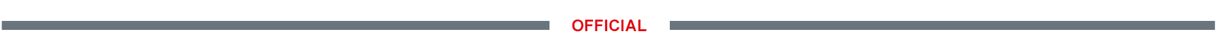 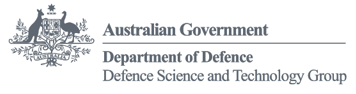 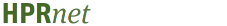 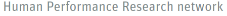 [Speaker Notes: So weve asked our uni leads to send through the issues theyre currently experiencing and what solutions they may be using to overcome their issues. 

Noted issues are:

Any issues you are facing that isn’t covered here? Or any observations 
Are there any risks/issues to the stakeholders that were missing? IE reputational risk. Minimising access to troops to reduce risk of further COVID outbreaks??

Short of postponing the project which risks losing PHDs and key researchers resulting in further delays in re-hiring, we need to look for new sustainable solutions.]
Human Performance Projects
Path to Impact
Project: Movement Variability
Main issues
What we have learnt so far?
Wearable sensors are valid but repeatability is measure dependent 
Holding a weapon during load carriage does not affect gait variability and increases trunk stability
Marching speed and load affects stability and variability differently
What does that mean for ADF capabilities?
A single, valid, heel-mounted, non-invasive sensors can be used to measure gait variability
Marching with a weapon does not reduce adaptability, may increase preparedness 
LC experience may increase adaptability  consider training and exposure
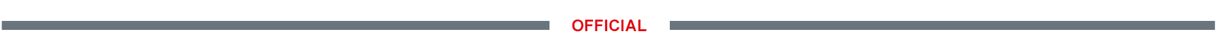 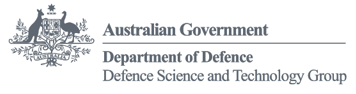 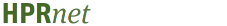 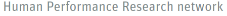 [Speaker Notes: So weve asked our uni leads to send through the issues theyre currently experiencing and what solutions they may be using to overcome their issues. 

Noted issues are:

Any issues you are facing that isn’t covered here? Or any observations 
Are there any risks/issues to the stakeholders that were missing? IE reputational risk. Minimising access to troops to reduce risk of further COVID outbreaks??

Short of postponing the project which risks losing PHDs and key researchers resulting in further delays in re-hiring, we need to look for new sustainable solutions.]